Routes of Exposure for Biohazards
Involved in Laboratory Acquired Infections
Lab Acquired Infections 1930 -2015
1930 – 2015
7,325 LAIs (Symptomatic and Asymptomatic)
210 Fatal LAI’S
Byers KB and Harding, AL.  Laboratory-Associated Infections. 2017.  In: Wooley, DP, and Byers, KB, editors, Biological Safety: Principles and Practices, 5th Ed., Washington, DC:  ASM Press. p. 59 – 94. 
Pike RM. 1979.  Laboratory-associated infections: incidence, fatalities, causes, and prevention.  Annu Rev Microbiol: 33: 41 -66.
Sulkin SE, Pike RM.  Survey of laboratory-acquired infections.  Am J Pub Hlth.  1951; 41: 769-81.
What is known about Exposure routes?
*Contact involves self-inoculation through one of the known exposure routes
Golden Age of Biosafety (1949 – 1979)
There can be unnatural routes of exposure in the laboratory setting that are generally not seen in nature.  
(Sulkin 1960)
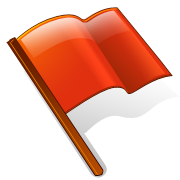 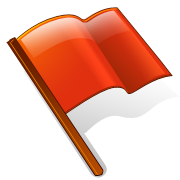 Infections with unidentified route of exposure
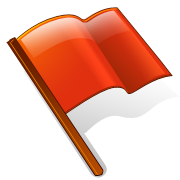 Non-traditional exposure route
5
Non-Traditional Exposure routes
Gut
GI Pathogens:  Salmonella, Listeria, Shigella, Campylobacter, E. coli, etc.
Thomas, R.J., “Particle Size and Pathogenicity in the Respiratory Tract.”  Virulence 4:8, 847-858; November 15, 2013.
Gut
Non-Traditional Exposure routes
GI Pathogens:  Salmonella, Listeria, Shigella, Campylobacter, E. coli, etc.
Gut
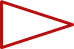 ROUTE OF EXPOSURE TREES
Ingestion likely unrecognized
Not cognizant of Hand to face contact
Poor work practices in shallow water (Jim welch)
Lack of recognition of possible role of aerosols from contamination to host entry
Can’t “feel” the exposure
Competing risks outside of lab
Cdc:  48 million foodborne illnesses annually
Many self medicate and don’t report
Over 250 foodborne pathogens
Brain
Non-Traditional Exposure routes
West Nile Virus, Yellow Fever Virus, Rabies Virus, Influenza Virus, Neisseria meningitidis, Streptococcus pneumoniae
Nasal Cavity to Brain via cranial nerves
Influenza A virus, herpes viruses, poliovirus, paramyxoviruses, vesicular stomatitis virus, rabies virus, parainfluenza virus, adenoviruses, Japanese encephalitis virus, west nile virus, Chikungunya virus, lacrosse virus, Bunyaviruses, Streptococcus pneumoniae, Neisseria meningitidis, Burkholderia pseudomallei, Listeria monocytogenes, lymphocytic Choriomeningitis virus, Naegleria fowleri, EEE, VEE, WEE

Dando, s.J. et al, “Pathogens Penetrating the central nervous system:  infection pathways and cellular and molecular mechanisms of invasion.”  2014.  Clinical Microbiological reviews, Vol. 27 No. 4, 691-726, October 2014
Beloor, J. et al, “Small interfering rna-mediated control of virus replication in cns is therapeutic and enables natural immunity to west nile virus,” 2018.  Cell Host & Microbe, 23, 549-556, April 11, 2018.
Van riel, et al, “The olfactory nerve: a shortcut for influenza and other viral diseases into the central nervous system, Journal of Pathology; 235, 277-287, 2015.
Non-Traditional Exposure routes
West Nile Virus, Yellow Fever Virus, Rabies Virus, Neisseria meningitidis, Sabia Virus, EEE, WEE, VEE
Thomas, R.J., “Particle Size and Pathogenicity in the Respiratory Tract.”  Virulence 4:8, 847-858; November 15, 2013.
Winkler, W.G.  1973.  Airborne rabies transmission in a laboratory worker.  JAMA 226 (10):1219-1221.
Centers for Disease Control.  1977.  Rabies in a laboratory worker, New York.  MMWR 26(22): 183-184
ROUTE OF EXPOSURE TREES
Recognized vs. unrecognized exposures: People report what they can “feel”
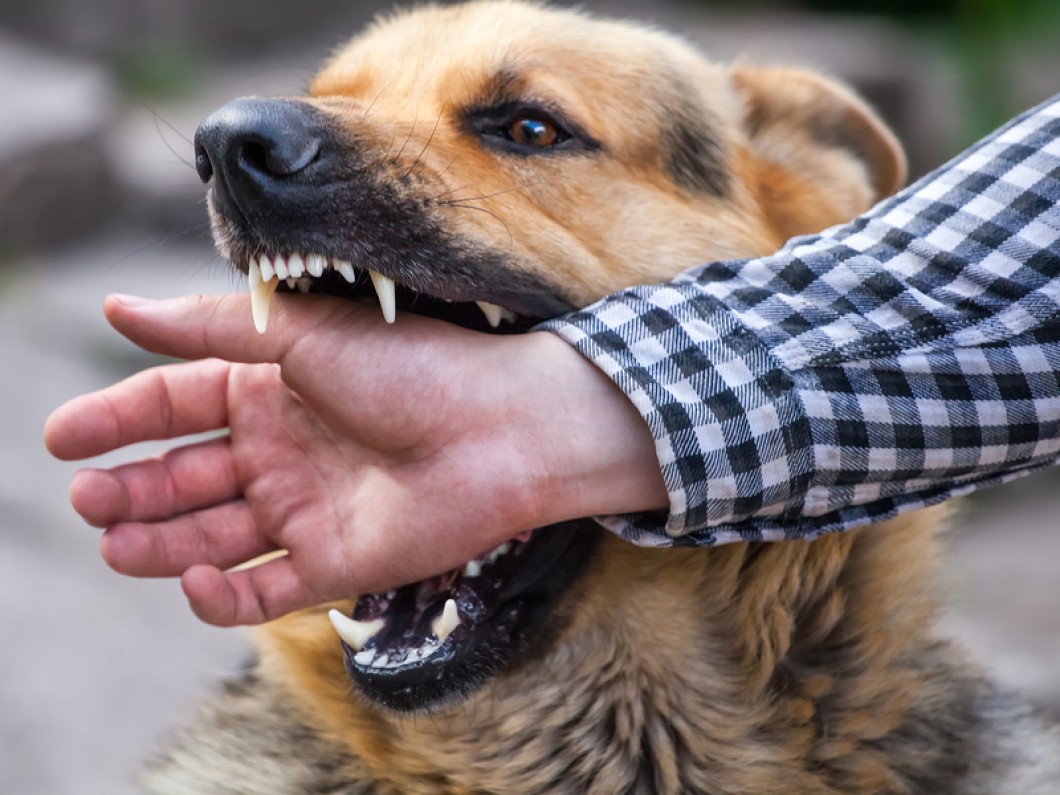 Feel needle sticks, lacerations, punctures, cuts, etc.
Feel splashes/splatter to face or skin
What you can’t feel is (probably) not reported?
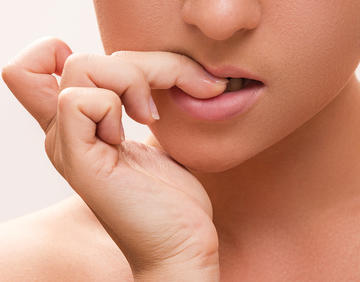 Inhalation
Ingestion
May also not feel exposure through micro-abrasions
Golden Age of Biosafety (1949 – 1979)
The laboratory can be more dangerous than nature due to the ability to amplify and concentrate pathogens to levels not seen in nature.  Also, the growth and propagation of infectious agents in laboratory settings are conducted repeatedly within the laboratory as part of the research effort, enhancing the potential exposure.  
(Langmuir 1960)
ROUTE OF EXPOSURE TREES
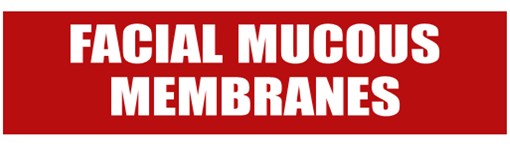 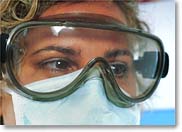 Hand to face contact (HFC) Article
72% of researchers touched face at least once

Average of 2.6 HFCs/hr

HFC found “common” among BSL-2 lab workers

Possibly an overlooked route of exposure for unknown LAIs
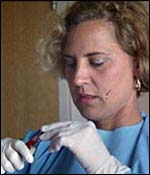 High likelihood of finger, hand and wrist contamination 

Only 3 of 93 researchers wore eye or face protection in the BSL-2 lab
Johnston, J.D., et al, “The Influence of Risk Perception on Biosafety Level-2 Laboratory Workers’ Hand-To-Face Contact Behaviors,” Journal of Occupational and Environmental Hygiene, Vol. 11, pp 625-632, September 2014
ROUTE OF EXPOSURE TREES
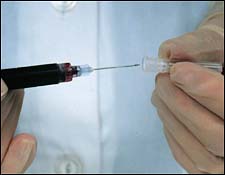 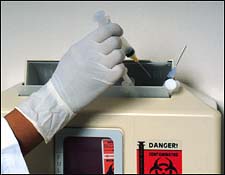 Percutaneous exposures
Needle sticks, lacerations, punctures, bites

Unhealed wounds

Breaks in skin, cuticles, posion ivy, eczema, dermatitis

Acne, other micro-abrasions
Glove - leak rate - facts
**Double gloving: leak rates for inner gloves when double gloved - 1.17% (98.83% Effective!)
*Boyle, B & Boyle, T, “Loss of Glove Integrity During Laboratory Animal Care Providers Daily Tasks,” Lenape Regional High School, Medford NJ, Science Fair Poster Presentation, 2017

**Makama, J.G. et al, “Glove Perforation Rate in Surgery: A Randomized, Controlled Study to Evaluate the Efficacy of Double Gloving,”  Surgical Infections, Vol. 17 No. 4, pp 436-442, March 16, 2016